Compétence 6
leçon 6.13
Planifier des voyages internationaux
S’informer sur le voyage à effectuer.
Rechercher de l’information sur les cartes.
Effectuer les calculs nécessaires à la planification du voyage.
Déterminer l’itinéraire.
Planifier des voyages à effectuer entre le Canada et les États-Unis
Collecte de données dans les documents de voyage
Le connaissement, la facture de douane et le système de gestion de flotte
Ces documents et outils contiennent des informations importantes qui vous permettront de planifier un itinéraire optimal en tenant compte des points suivants:
1ère information
Votre expéditeur
2e information
Votre consignataire
3e information
Votre port d’entrée 
(douane américaine)

Le port d’entrée est une nouvelle information dont vous devez tenir compte pour faire votre itinéraire étant donné votre livraison du Canada vers les États-Unis.
[Speaker Notes: Vos documents ont été transmis à un port d’entrée américain précis.
Vous avez l’obligation de passer par cette douane.
Vous êtes attendu à cette douane afin que les agents procèdent à des vérifications qui vous permettront de continuer votre livraison aux États-Unis.]
4e information
La date, le jour et l’heure de votre livraison
[Speaker Notes: Le consignataire vous attend habituellement à un temps prédéterminé. 
Cette information vous permettra de planifier votre journée et votre heure de départ en tenant compte des points suivants:
-les heures de conduite
-les heures de travail (rds, attelage, papiers, douane, carburant, livraison, cueillette, inspection routière)
-les heures de repos (pause, repas)
-les heures de couchette]
Connaissement avec informations importantes vues précédemment:
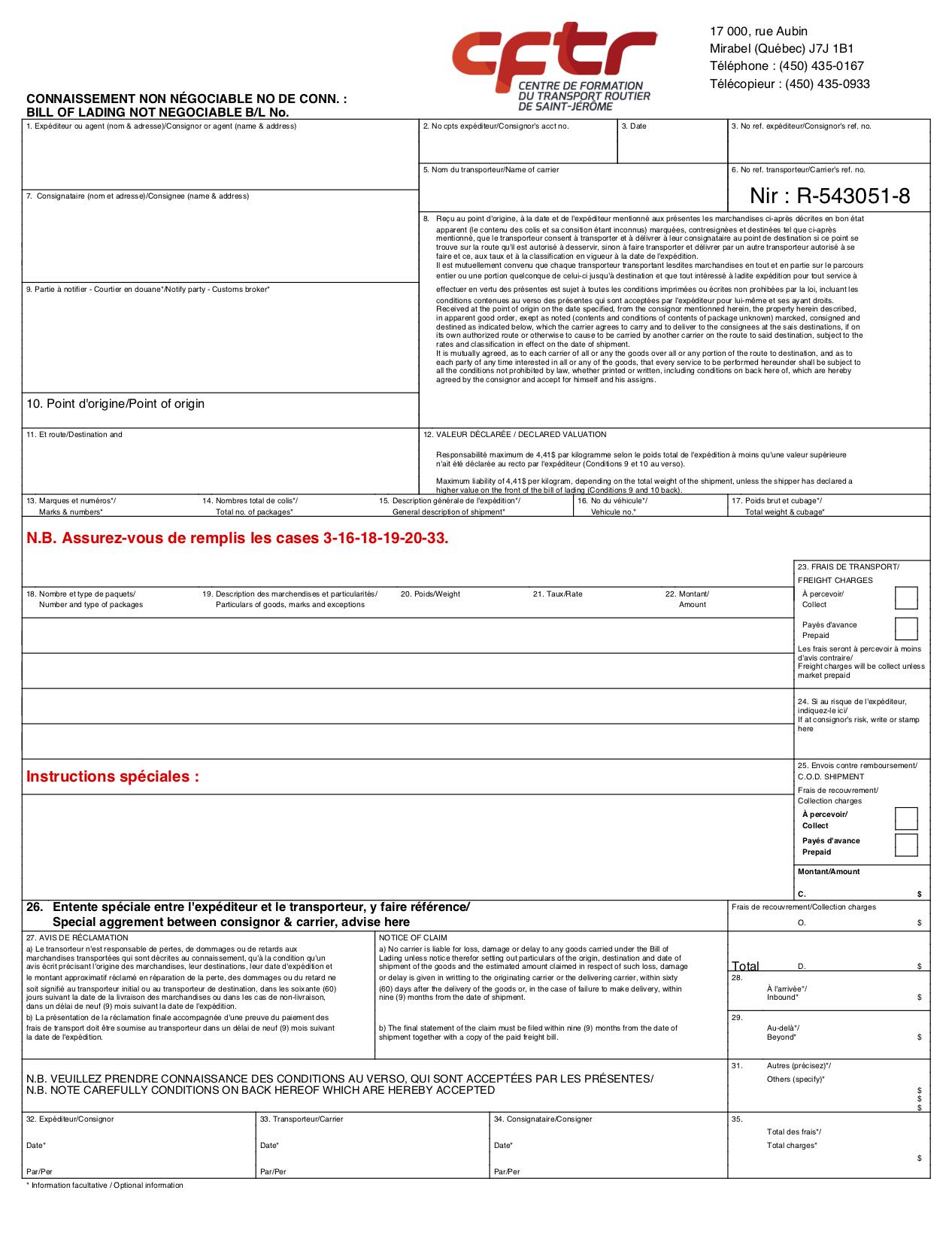 Expéditeur:
Université Laval
2325 rue de l’Université
Québec, QC G1V 0B4
Université Laval
2325 rue de l’Université
Québec, QC G1V 0B4
Université de Hartford
200 Bloomfield Ave.
West Hartford, CT, 06117
Consignataire:
Université de Hartford
200 Bloomfield Ave.
West Hartford, CT, 06117
22 Palettes                English / French dictionary    26 400 lbs
Quantité, Description, Poids:
22 Palettes, English / French dictionary, 26 400 lbs
Rendez-vous de livraison: lundi 17 sept à 13h00
Instructions spéciales:
Rendez-vous de livraison: lundi 17 sept à 13h00
15 septembre
15 septembre
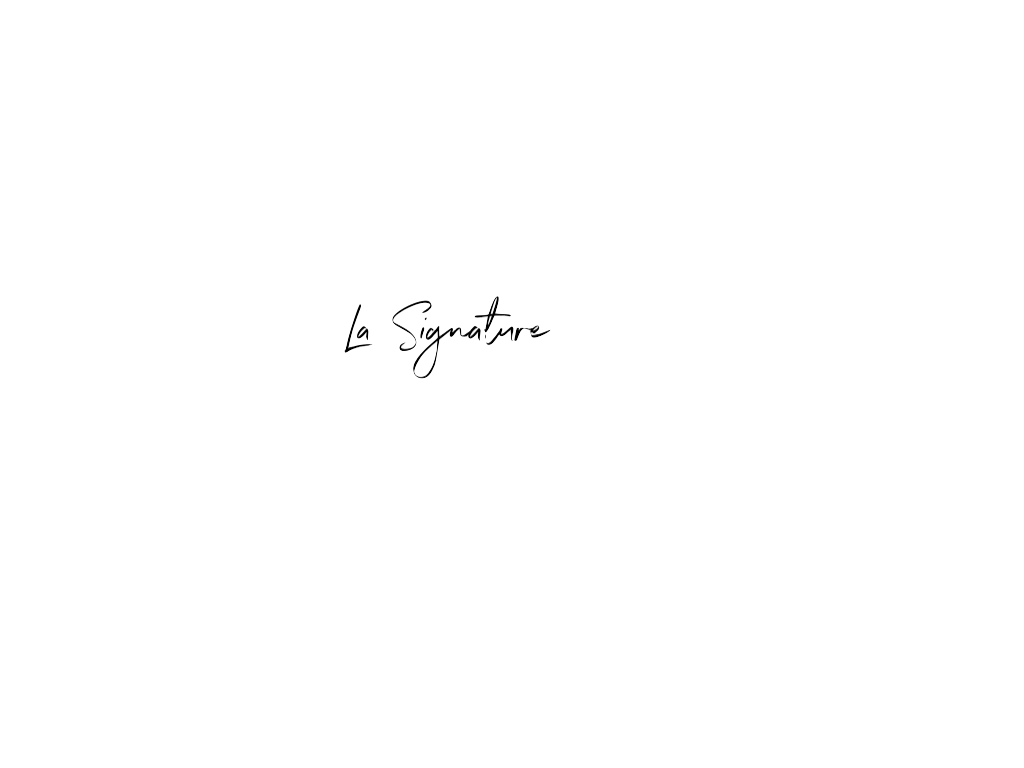 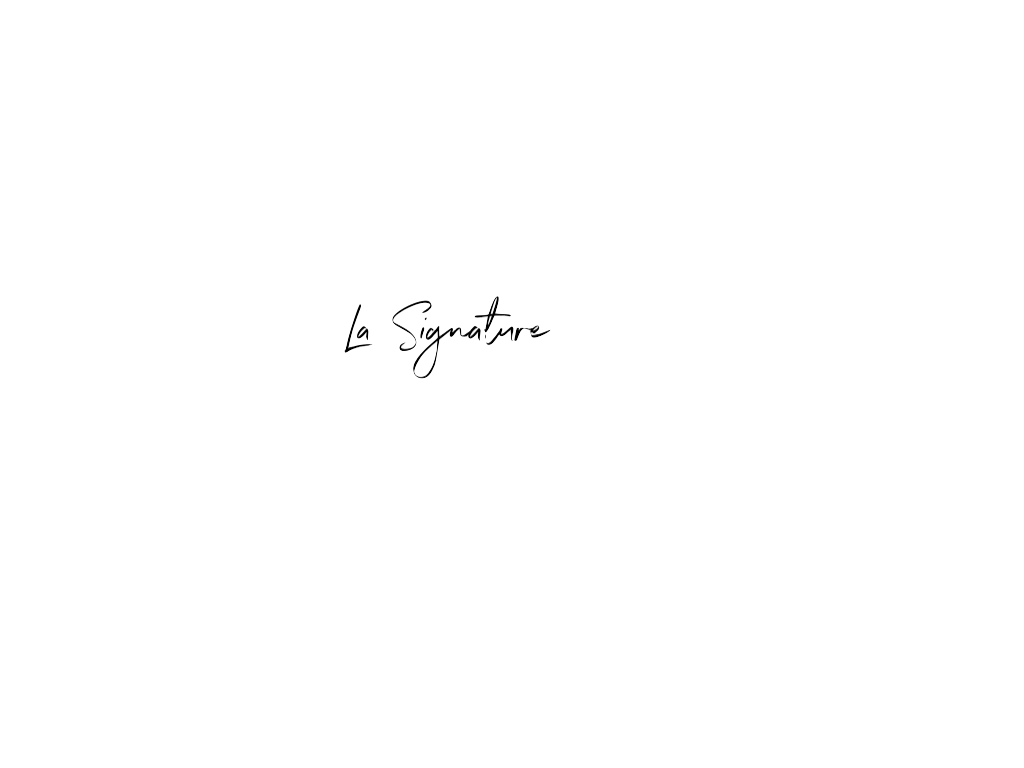 Voici une facture de douane et un système de communication ou gestion de flotte, sur lesquels vous retrouverez les informations importantes pour planifier votre voyage:
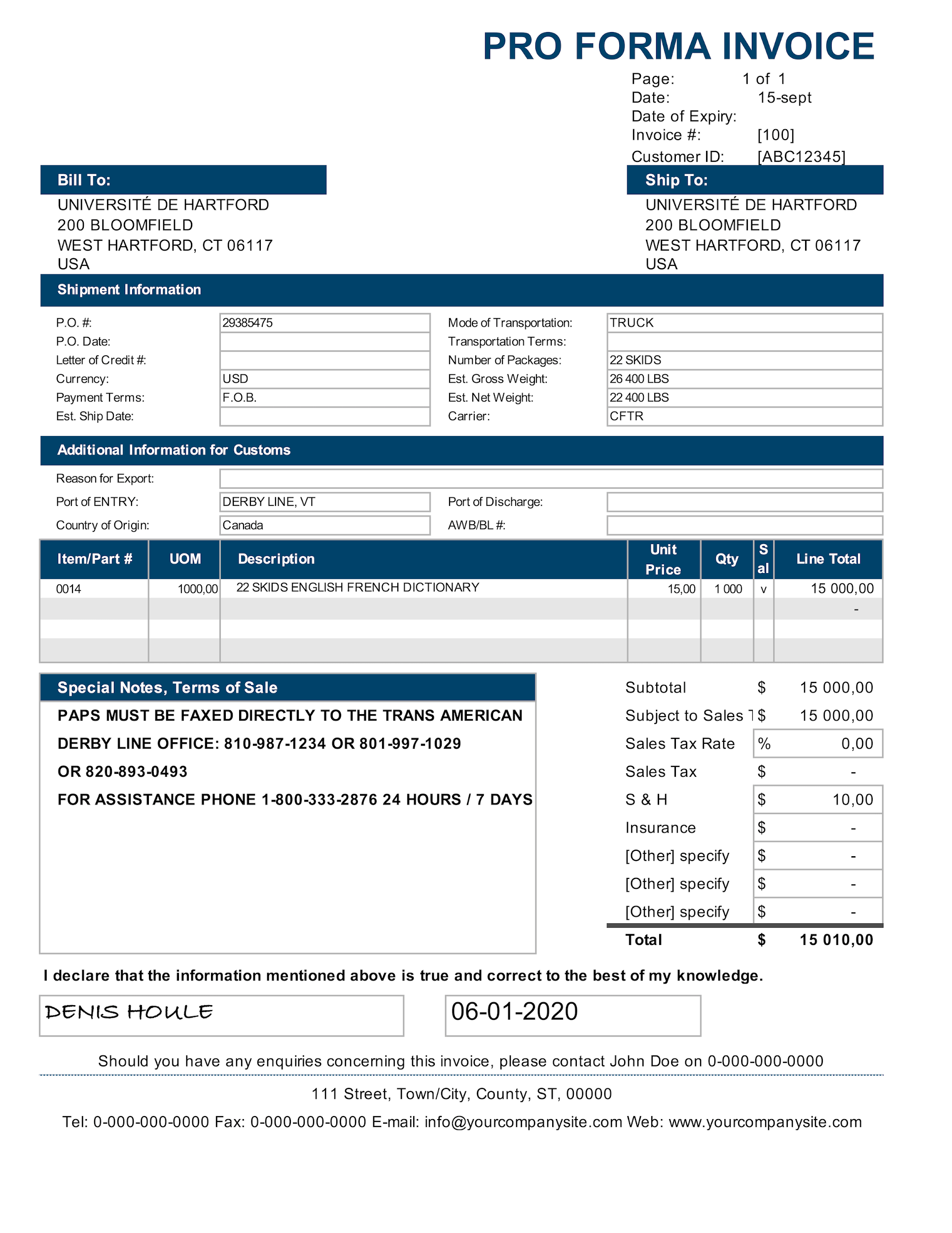 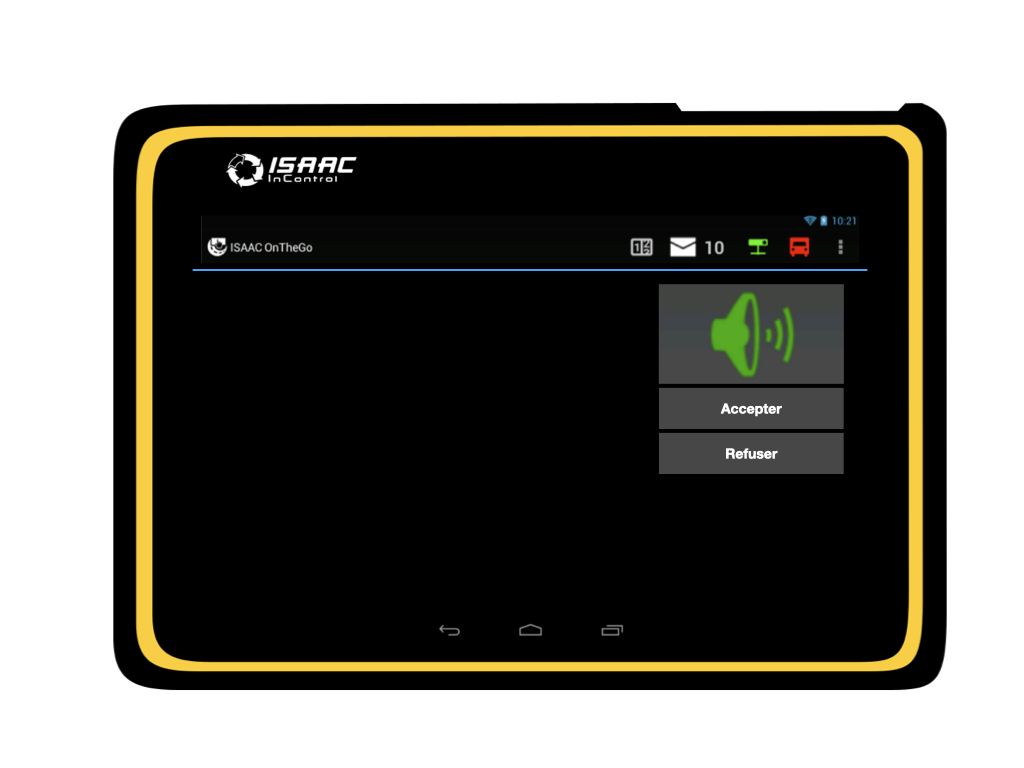 MESSAGE REÇU: 16-09-2099 admin

ASSIGNATION DE VOYAGE
ÉTAPE DE VOYAGE 1 : Livraison

CONSIGNATAIRE: Hartford University
ADRESSE CONSIGNATAIRE: 200 Bloomfield Ave. 
West Hartford, CT, 06117
NUMÉRO DE VOYAGE: 78398
MILLES: 423
RÉFÉRENCES: B/L 6871735
PIÈCES: 22 Palettes
POIDS: 26 400 lb
NUMÉRO DE REMORQUE: 5366
PORT D’ENTRÉE: Derby Line, VT
COURTIER: Trans America
INSTRUCTIONS: Rendez-vous livraison, lundi 17 sept, à 13h00

EXPÉDITEUR: Université  Laval, 2325 rue de l’université, Québec, QC G1V 0B4
[Speaker Notes: L’information sur le choix du port d’entrée PEUT se retrouver sur la facture de douane (pro forma invoice), mais se retrouve toujours sur le système de communication ou de gestion de flotte du chauffeur, dans le but qu’il planifie son voyage au port d’entrée auquel il est attendu.

La facture « pro forma »est un devis provisoire qui prend la forme d’une facture. Cette expression, qui vient du latin « pour la forme »
La pro forma est un document commercial utilisé dans la majorité des cas pour les activités de vente et de prestations.
https://ipaidthat.io/mag/comptabilite/facture-ou-pro-forma/]
Localiser des lieux et des adresses avec les cartes traditionnelles ainsi qu’avec un outil électronique
La construction d’un itinéraire optimal
Dans les pages suivantes, vous retrouverez une méthode de travail suggérée pour construire un itinéraire.
Situez votre point de départ sur une carte
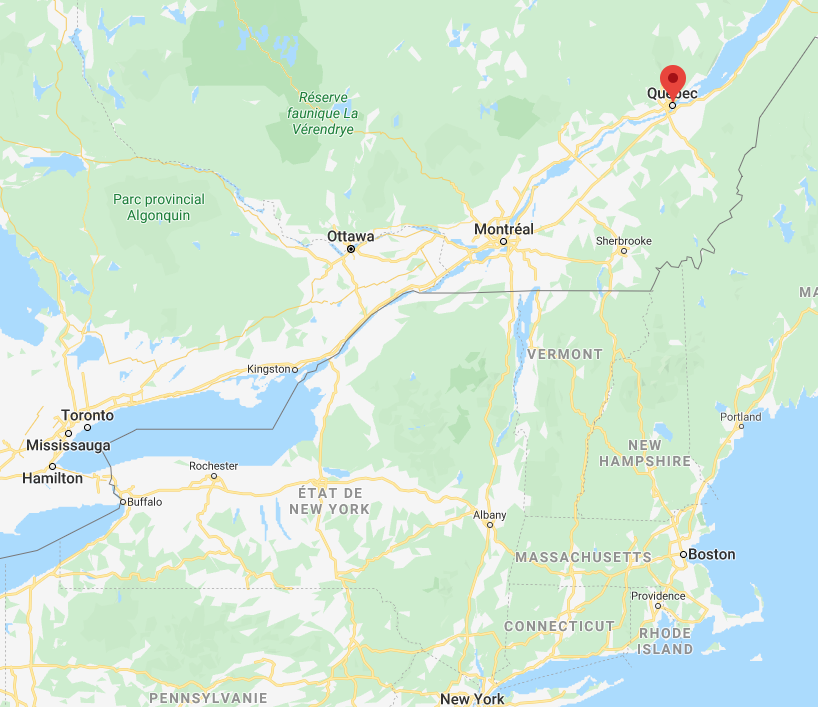 Situez votre point de livraison sur la même carte
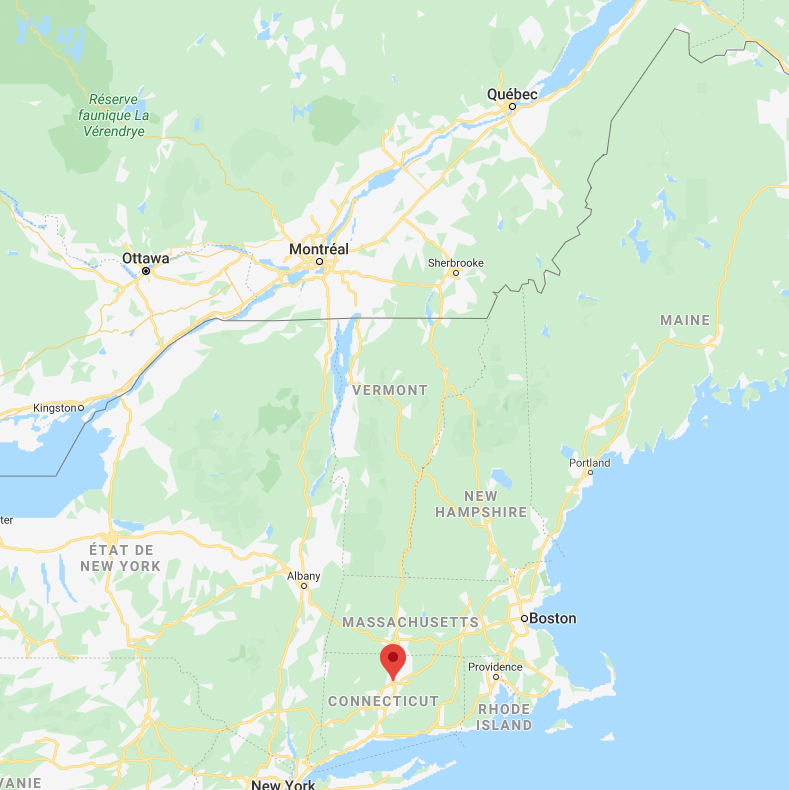 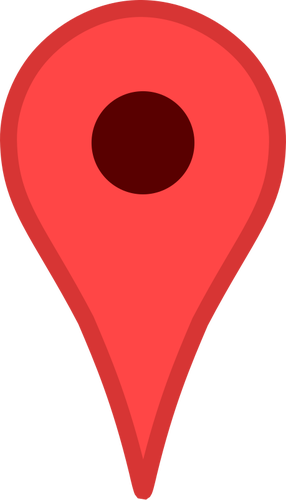 Hartford
Situez votre port d’entrée sur la même carte
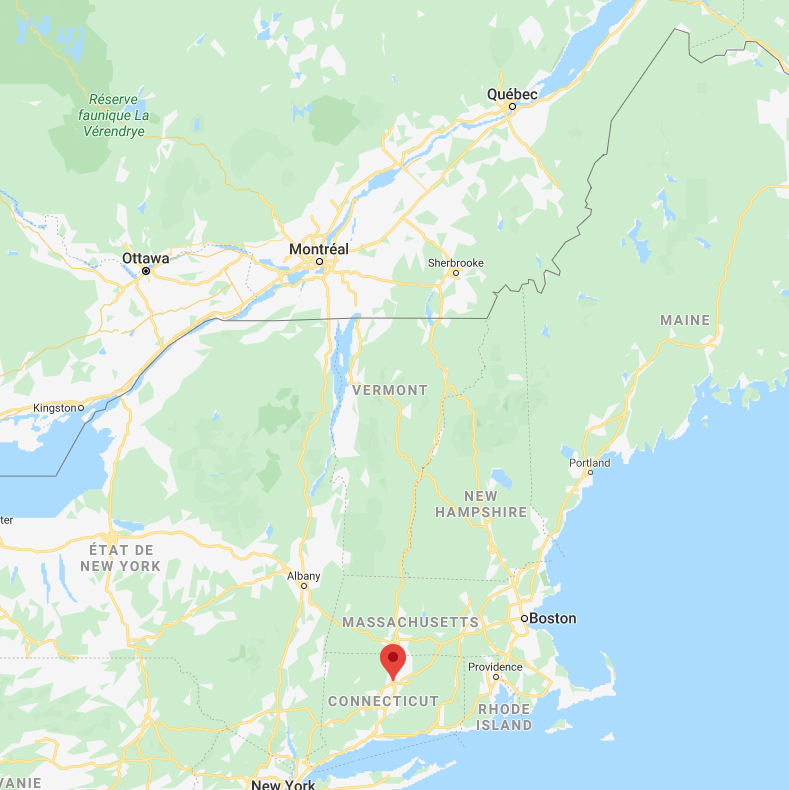 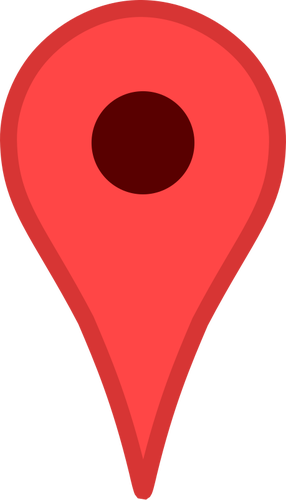 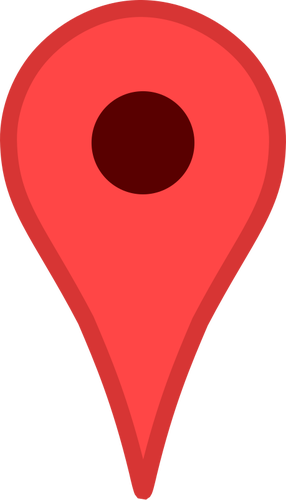 U.S. Customs and Border Protection - Derby Line, VT
Hartford
Déterminez les autoroutes 
Point de départ (ville expéditeur), 
La douane américaine (port d’entrée) 
Point de livraison (ville consignataire)
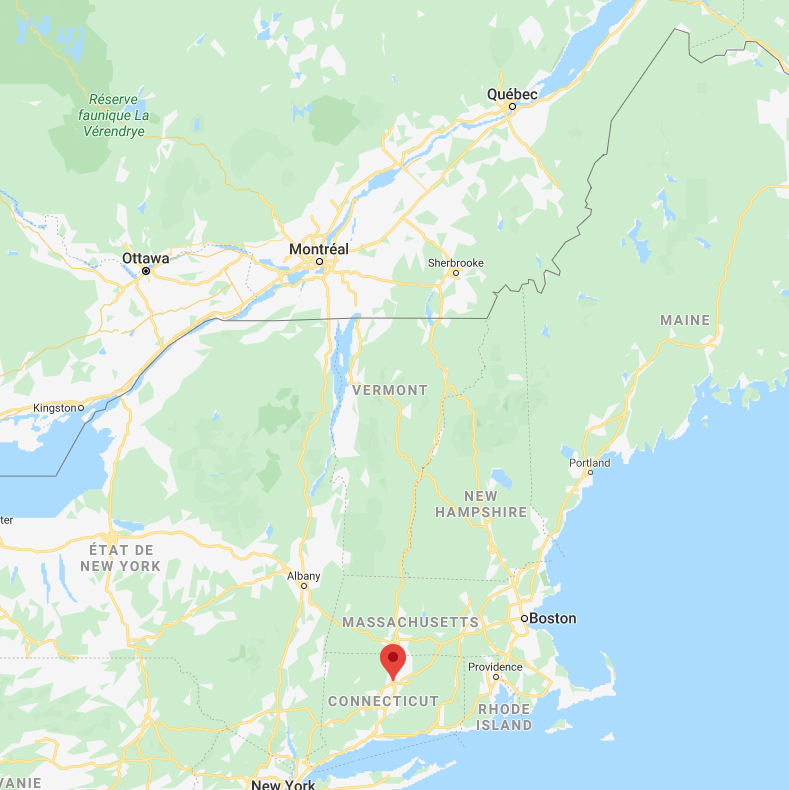 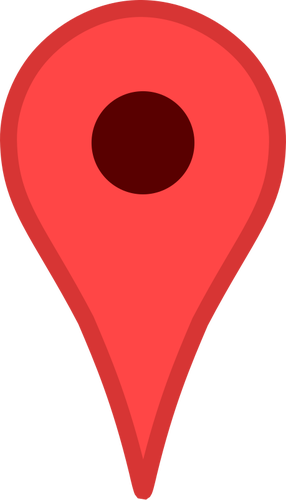 U.S. Customs and Border Protection - Derby Line, VT
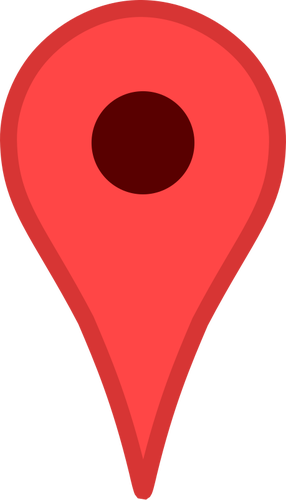 Quebec, QC à Derby Line, VT à Hartford, CT
Hartford
[Speaker Notes: Déterminez les autoroutes que vous utiliserez pour relier la ville de l’expéditeur (point de départ), la douane américaine (port d’entrée) à la ville du consignataire (point de livraison).]
Déterminez les autoroutes
Faire une ébauche des principales routes
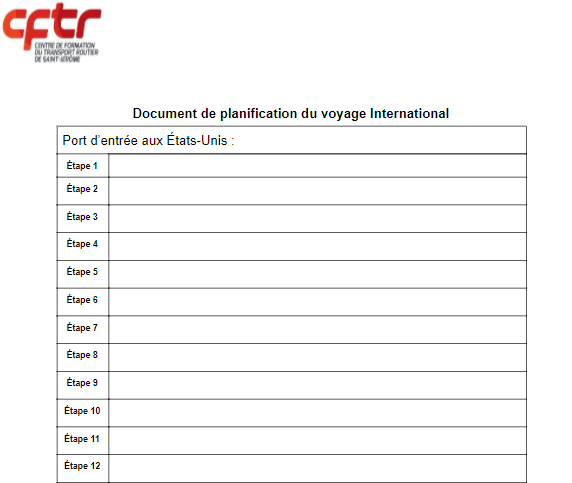 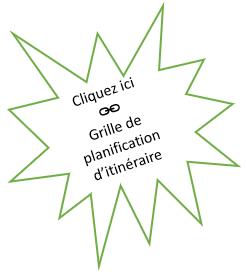 [Speaker Notes: * Cette première ébauche n’est qu’un brouillon de votre itinéraire.
* Elle vous permettra de vous donner des points de repères pour vous situer sur des cartes plus précises.]
Situez le lieu précis de votre expéditeur
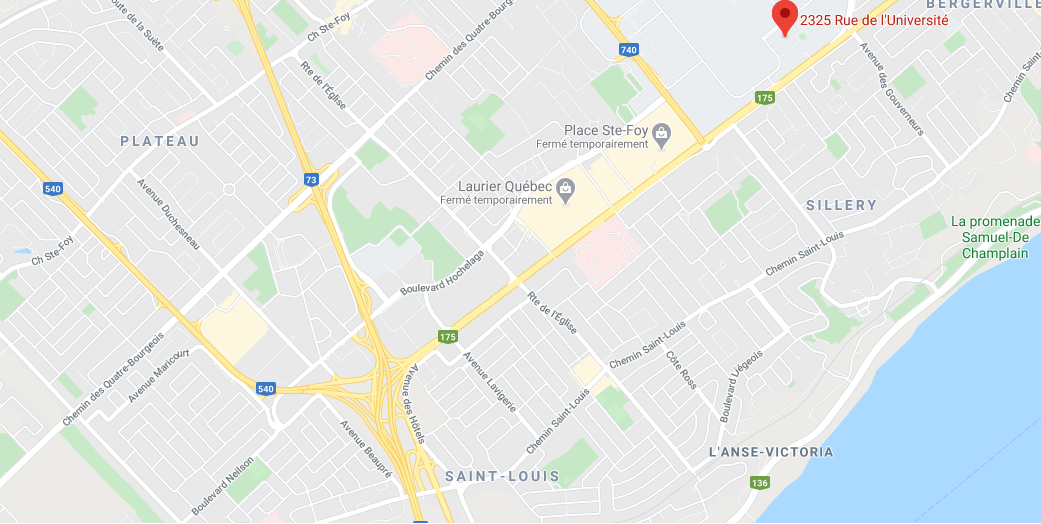 [Speaker Notes: Situez le lieu précis de votre expéditeur sur une carte beaucoup plus détaillée
* Vous devrez identifier la rue de votre expéditeur.
* Tracez un itinéraire pour relier les rues de votre expéditeur à l’autoroute ou à la route principale de votre première ébauche.]
Situez le lieu précis de votre port d’entrée (douane américaine)
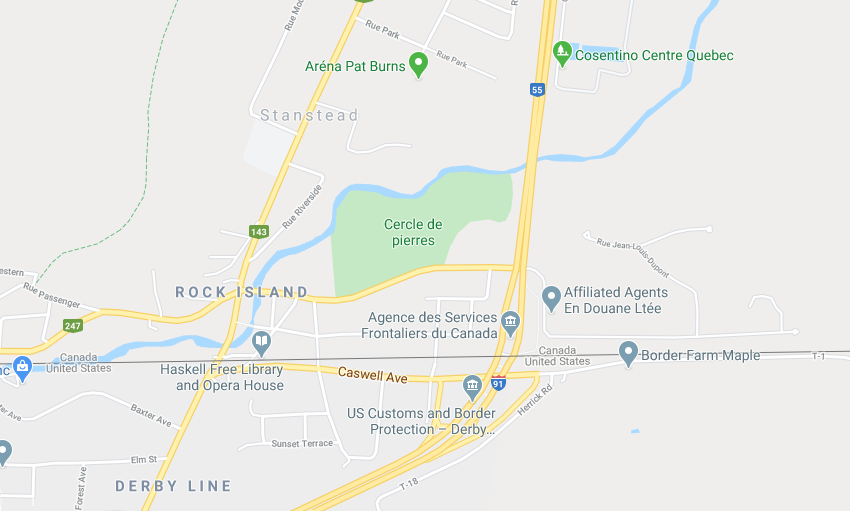 [Speaker Notes: * Vérifier si vos autoroutes ou routes principales de votre première ébauche passe bien par le port d’entrée.]
Situez le lieu précis de votre consignataire
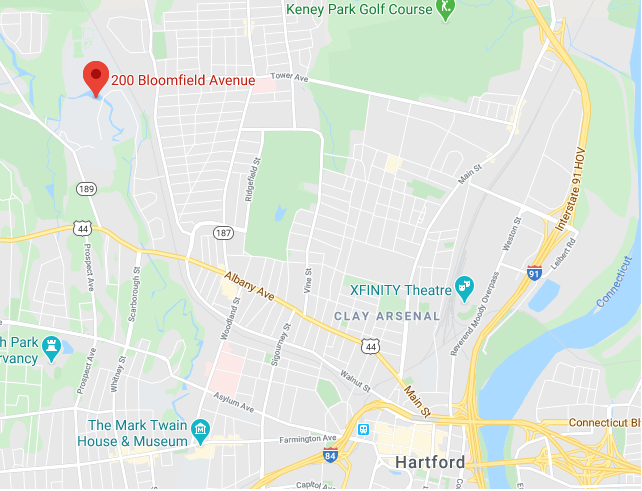 [Speaker Notes: Situez le lieu précis de votre consignataire sur une carte beaucoup plus détaillée
* N’hésitez pas à utiliser les agrandis des villes importantes pour avoir plus de détails.
* Tracez un itinéraire pour relier les rues de votre consignataire à l’autoroute ou à la route principale de votre première ébauche.
* Aller visualiser les cartes détaillées de l’itinéraire jusqu’à votre port d’entrée.]
Écrire une première ébauche de votre itinéraire (un brouillon).
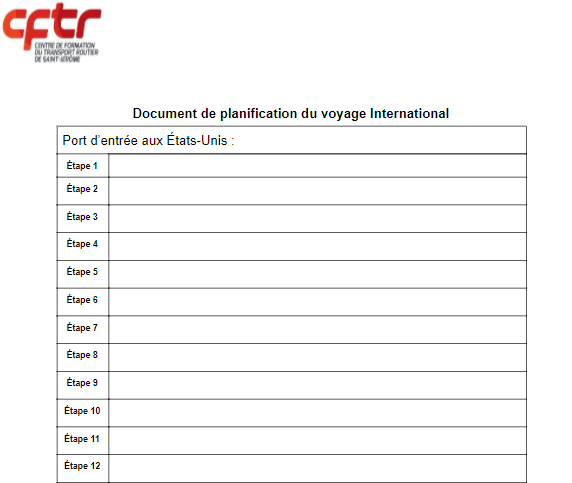 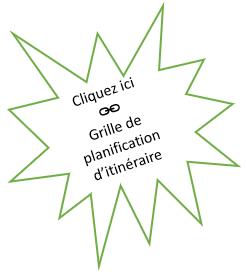 [Speaker Notes: Vous devriez être capable d’écrire une première ébauche de votre itinéraire (un brouillon) en rassemblant toutes les informations que vous avez réussies à rassembler]
Reconnaître des problèmes potentiels durant des trajets et en tenir compte dans le choix du trajet optimal
Autres informations importantes pour la construction d’un itinéraire optimal:
Circulation sur les autoroutes le plus possible / routes secondaires possibles $?
Employeur / Routes payantes / Carburant?
Contourner les grandes villes ? (beltway)
Lorsque vous quitterez les grandes autoroutes, vérification avec Rand McNally:
Routes restreintes (restricted routes);
Viaducs bas (low clearance locations); 
Éviter la circulation à travers les quartiers résidentiels.
[Speaker Notes: Envisager une circulation sur les autoroutes le plus possible à moins que les routes secondaires soient plus efficaces à utiliser.
Est-ce que votre employeur vous permet d’utiliser les routes payantes (visible dans l’Atlas Rand McNally)?
Quels sont les endroits où mon employeur m’autorise à faire le plein de carburant ?
Serait-il préférable de contourner les grandes villes ? (beltway)
Lorsque vous quitterez les grandes autoroutes, n’oubliez pas d’aller vérifier que votre itinéraire ne passe pas par des routes restreintes (restricted routes) ou des routes avec des passages à niveau bas (low bridge). C’est lorsque vous quittez les autoroutes que la plupart des situations peuvent se compliquer.
Il est fortement suggéré d’éviter de circuler à travers les quartiers résidentiels.





-N’oubliez pas de construire un itinéraire pour camion!!!!!!!!

-Utilisez les autoroutes le plus possible

-Il est fortement suggéré de ne pas circuler à travers les quartiers résidentiels (no truck)

-La structure des routes du système américain est similaire à notre système québécois seulement au niveau des autoroutes. Pour le reste des routes numérotées, il faut regarder la route choisie dans toute sa longueur pour déterminer son orientation.

-Est-ce que votre employeur vous permet d’utiliser les routes payantes?

-Serait-il plus utile et sécuritaire pour vous d’utiliser des routes selon la saison?
ex. L’hiver, contourner une tempête de neige.
ex. L’automne, contourner une tornade ou un ouragan.
ex. l’hiver, se diriger plus au sud avant de bifurquer vers l’Est ou l’Ouest.

- Quels sont les endroits que mon employeur me demande de remplir les réservoirs de carburant?]
Établir les trajets optimaux sur la grille de planification
Établir itinéraire définitif : 
Expéditeur / Port d’entrée / Consignataire
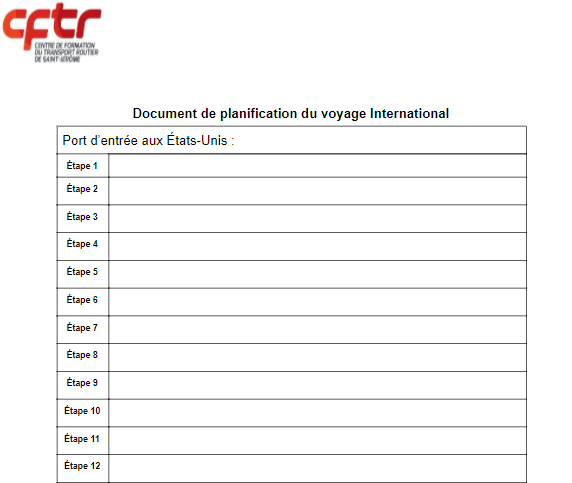 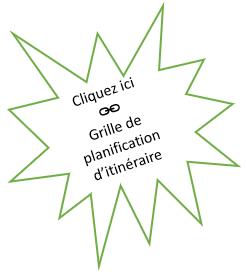 [Speaker Notes: Établissez l’itinéraire définitif entre l’expéditeur et le consignataire en passant par le port d’entrée indiqué sur le connaissement]
Estimer le temps nécessaire pour parcourir le trajet
Estimation du temps de conduite
Trouver la distance:  cartes papier traditionnelles ou outil électronique entre point de départ et point d’arrivée.
Réponse en milles ou en kilomètres (conversion?);
Estimation du temps de conduite, (50mi/h, 80km/h);
Calculs: Règle de 3 ou un produit croisé.
[Speaker Notes: Vous devrez trouver la distance sur des cartes papier traditionnelles ou avec un outil électronique entre votre point de départ et votre point d’arrivée.

Votre réponse est soit en milles ou en kilomètres.

Vous devrez peut-être faire une conversion pour effectuer les bons calculs.

Pour faire une estimation du temps de conduite, nous avons déterminé une vitesse moyenne de 50mi/h ou 80km/h.

Rassembler vos données afin de procéder au bon calcul.

Nous vous suggérons de faire une règle de 3 ou un produit croisé.

Pour les calculs de temps de conduite, n’oubliez pas de faire apprendre, à l’aide la règle de trois, la conversion de la décimale après avoir calculer le temps en fonction d’une moyenne.
Exemple: 690 km à parcourir avec une moyenne de 80 km/h. Le résultat donne 8,625 hrs.
,625 en faisant la règle de trois donne 37,5 minutes.]
Déterminer la quantité de carburant nécessaire pour effectuer le trajet
La quantité de carburant nécessaire
Distance entre votre point de départ et votre point d’arrivée (milles ou km);
Conversion?
Quantité de carburant nécessaire: Consommation aux États-Unis (80 000 lb = 36 288 kg) = 35L / 100km.  (MTC 41 500 kg et moins).
Calculs: Règle de 3 ou un produit croisé.
[Speaker Notes: Vous devrez utiliser la distance entre votre point de départ et votre point d’arrivée.
Votre réponse devra être soit en milles ou en kilomètres.
Vous devrez peut-être faire une conversion pour effectuer les bons calculs.
Pour calculer la quantité de carburant nécessaire pour circuler aux États-Unis (80 000 lb = 36 288 kg), nous avons déterminé 35L / 100km.  (MTC 41 500 kg et moins).
Rassemblez vos données pour procéder au bon calcul.
Nous vous suggérons de faire une règle de 3 ou un produit croisé.]
Déterminer les endroits d’arrêts  pour les repos obligatoires
https://www.office.com/?auth=2
Les arrêts pour les repos obligatoires
La réglementation américaine: heures de service, conduite, repos et couchette. Différences / Réglementation canadienne:
Amplitude 14 heures.
Travail 14 heures.
Conduite 11 heures.
Pause 30 minutes de repos ou travail / Période de 8 heures de conduite.
(Pour maximiser votre temps, prenez cette pause après la 3e heure et avant la 8e heure et vous ne vous arrêterez qu'une fois pendant votre quart de travail).
10 heures de repos consécutives / Nouveau poste de travail.
[Speaker Notes: La réglementation américaine au niveau des heures de service, conduite, repos et couchette comporte certaines différences par rapport à notre réglementation canadienne:
l’amplitude est de 14 heures.
vous pouvez travailler 14 heures.
vous pouvez conduire 11 heures.
vous devez prendre 30 minutes de repos ou travail à l’intérieur d’une période de 8 heures de conduite.
vous devez prendre 10 heures de repos consécutives avant de commencer un nouveau poste de travail.]
Tenir compte des particularités réglementaires nationales et internationales
Particularités réglementaires nationale et internationale
Nombre d’essieux transport aux É-U; (5 essieux: 3 sur tracteur et 2 sur remorque)
Masse totale en charge permise aux É-U (80 000 lb); 
Charges par essieux aux É-U,  B-1 (12 000 lb)  B-21 (34 000 lb)  B-21 (34 000 lb) Similaire aux poids en dégel au Québec.
Emplacement des essieux de la semi-remorque: 35%, 41 pieds, 40 pieds du pivot de la semi-remorque, etc.  (Road Atlas Rand McNally A-16)
Interstate ou cabotage défendu aux É-U pour conducteurs canadiens;
Différents permis nécessaires pour circuler aux É-U et au CANADA; (IFTA)
[Speaker Notes: Le nombre d’essieux sur un véhicule pour faire du transport aux É-U..
La masse totale en charge permise aux É-U.  MTC (80 000 lb).
Les charges par essieux aux É-U.  B-1 (12 000 lb)  B-21 (34 000 lb)  B-21 (34 000 lb) 
L’emplacement des essieux de la semi-remorque: 35%, 41 pieds, 40 pieds...
Interstate ou cabotage défendu aux É-U. (pick-up aux É-U et livraison aux É-U)
Les différents permis nécessaires pour circuler dans les états américains et les provinces canadiennes.]
Discuter des scénarios possibles afin de prévoir des accommodements nécessaires
Possibilités de scénarios et accommodements nécessaires
Circuler de nuit ou de jour ?
Contourner des intempéries? (tempête de neige, ouragan, tornade...)
Heure de départ pour arriver la veille de votre livraison ou à l’heure exacte de celle-ci ? (décalage horaire)
Tâches de début de poste de travail (1h)
Chargement ou déchargement (2h)
Passage frontalier (1h)
Repos (10h) (30 min / 8h de travail)
Conduite (11h)
[Speaker Notes: Est-ce que vous voulez circuler de nuit ou de jour ?
Est-ce que vous avez à contourner des intempéries ?(tempête de neige, ouragan, tornade...)
Quelle est l’heure de départ pour arriver la veille de votre livraison ou à l’heure exacte de celle-ci  ? (décalage horaire)
Tâches de début de poste de travail (1h)
Chargement ou déchargement (2h)
Passage frontalier (1h)
Repos (10h) (30 min / 8h de travail)
Conduite (11h)]
Bonne planification de voyages internationaux!!